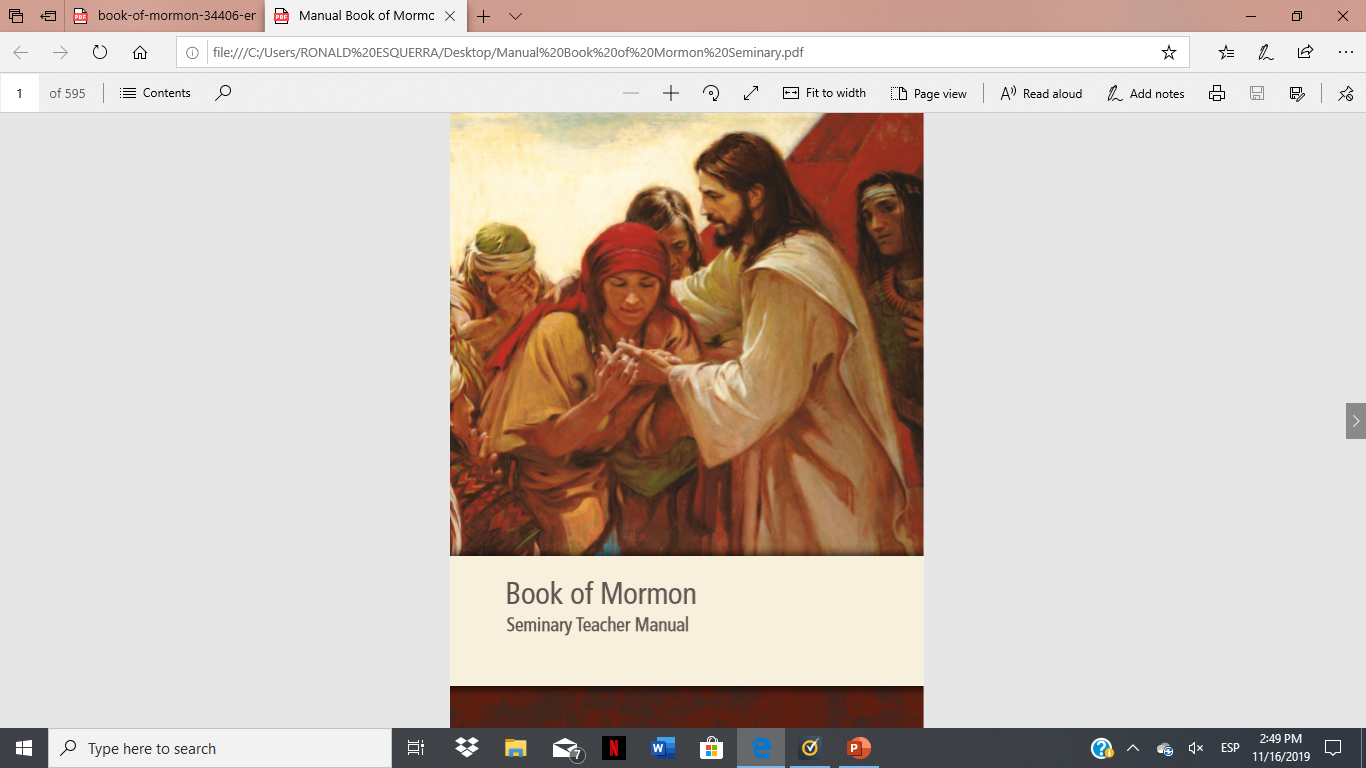 SEMINARY
El Libro de Mormón
LESSON 56
Mosiah 7-8
LESSON 56
Mosiah 7
“Ammon finds the land of Lehi-Nephi and learns how King Limhi’s people came into bondage”
LESSON 56
mourn: to feel regret or sadness
What are some reasons people might mourn?
Mosiah 7:24
Yea, I say unto you, great are the reasons which we have to mourn; for behold how many of our brethren have been slain, and their blood has been spilt in vain, and all because of iniquity.
“all because of iniquity.”
LESSON 56
Mosiah 7:1
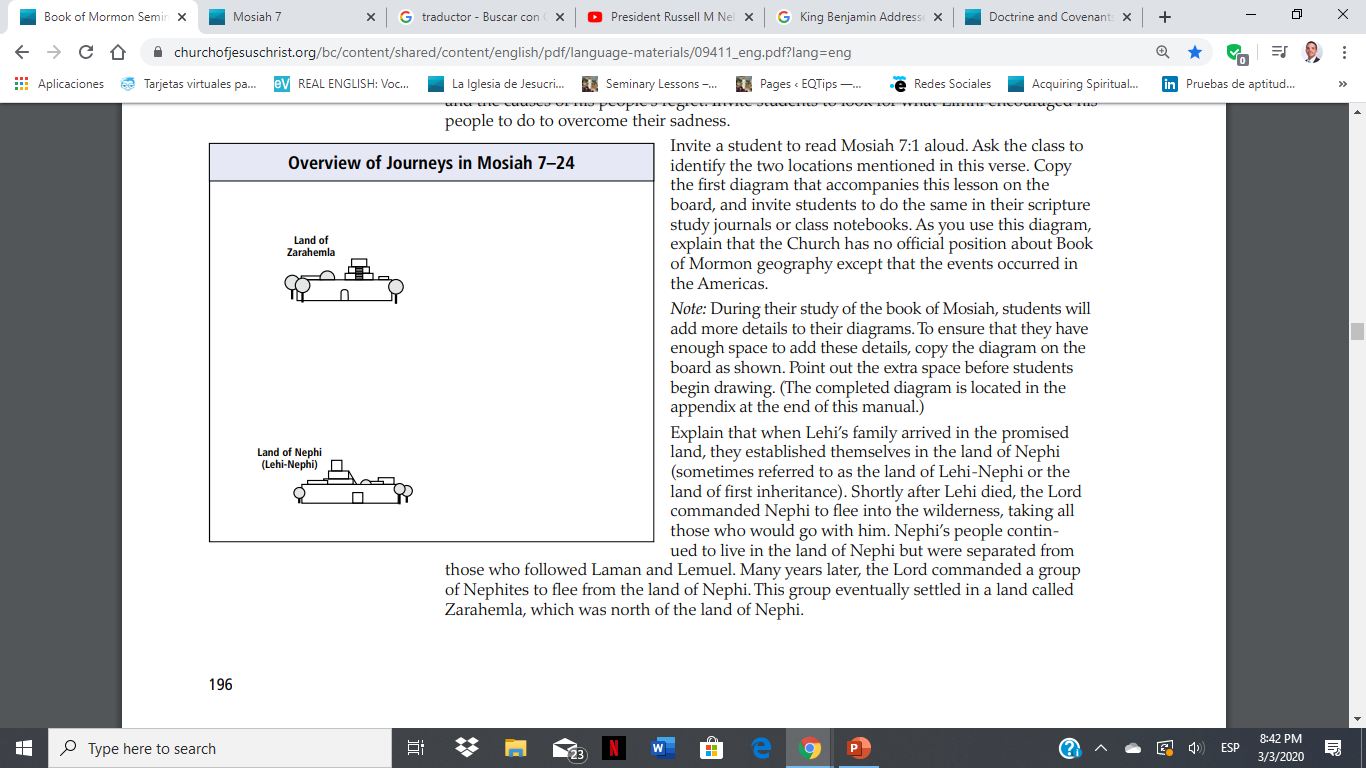 And now, it came to pass that after king Mosiah had had continual peace for the space of three years, he was desirous to know concerning the people who went up to dwell in the land of Lehi-Nephi, or in the city of Lehi-Nephi; for his people had heard nothing from them from the time they left the land of Zarahemla; therefore, they wearied him with their teasings.
LESSON 56
Mosiah 7:2-3
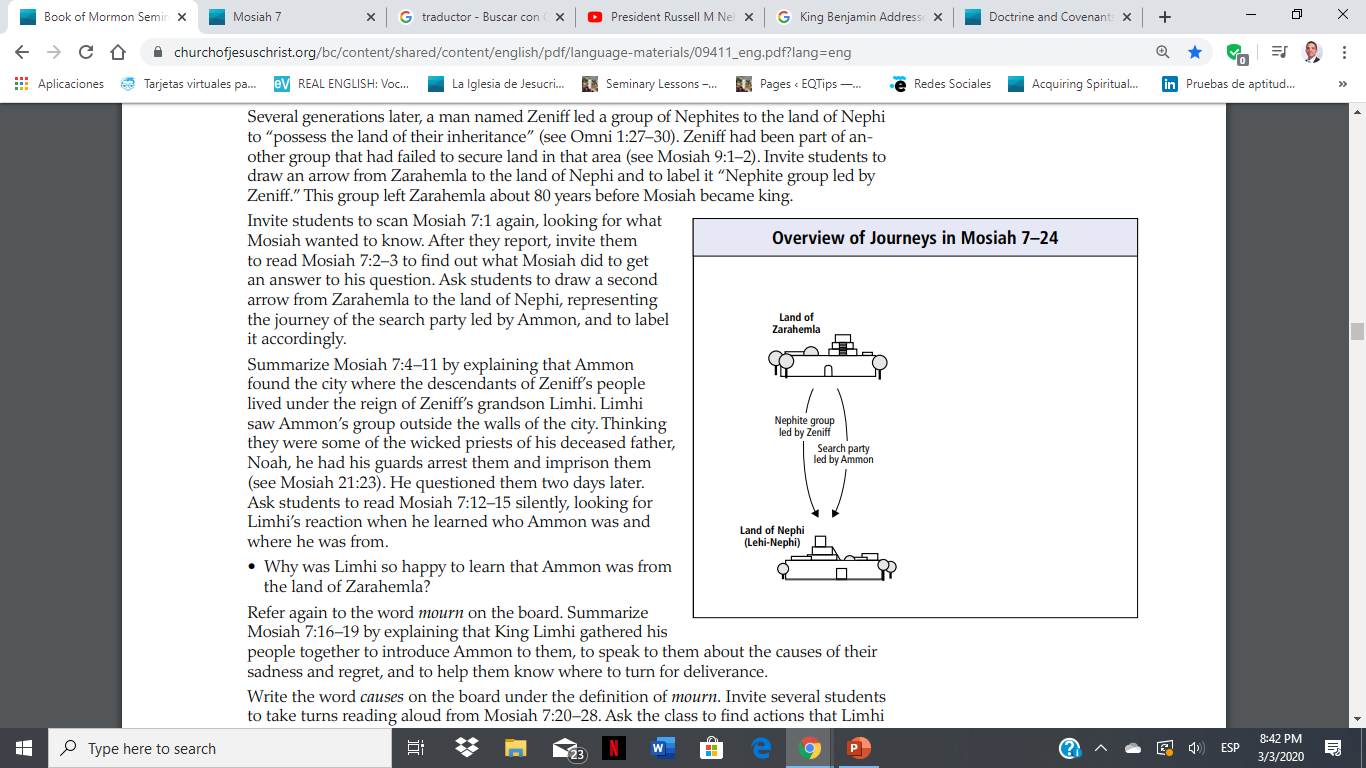 2 And it came to pass that king Mosiah granted that sixteen of their strong men might go up to the land of Lehi-Nephi, to inquire concerning their brethren.
3 And it came to pass that on the morrow they started to go up, having with them one Ammon, he being a strong and mighty man, and a descendant of Zarahemla; and he was also their leader.
Why was Limhi so happy to learn that Ammon was from the land of Zarahemla?
LESSON 56
Mosiah 7:20-28.
20 And again, that same God has brought our fathers out of the land of Jerusalem, and has kept and preserved his people even until now; and behold, it is because of our iniquities and abominations that he has brought us into bondage.
21 And ye all are witnesses this day, that Zeniff, who was made king over this people, he being over-zealous to inherit the land of his fathers, therefore being deceived by the cunning and craftiness of king Laman, who having entered into a treaty with king Zeniff, and having yielded up into his hands the possessions of a part of the land, or even the city of Lehi-Nephi, and the city of Shilom; and the land round about—
22 And all this he did, for the sole purpose of bringing this people into subjection or into bondage. And behold, we at this time do pay tribute to the king of the Lamanites, to the amount of one half of our corn, and our barley, and even all our grain of every kind, and one half of the increase of our flocks and our herds; and even one half of all we have or possess the king of the Lamanites doth exact of us, or our lives.
23 And now, is not this grievous to be borne? And is not this, our affliction, great? Now behold, how great reason we have to mourn.
24 Yea, I say unto you, great are the reasons which we have to mourn; for behold how many of our brethren have been slain, and their blood has been spilt in vain, and all because of iniquity.
25 For if this people had not fallen into transgression the Lord would not have suffered that this great evil should come upon them. But behold, they would not hearken unto his words; but there arose contentions among them, even so much that they did shed blood among themselves.
26 And a prophet of the Lord have they slain; yea, a chosen man of God, who told them of their wickedness and abominations, and prophesied of many things which are to come, yea, even the coming of Christ.
27 And because he said unto them that Christ was the God, the Father of all things, and said that he should take upon him the image of man, and it should be the image after which man was created in the beginning; or in other words, he said that man was created after the image of God, and that God should come down among the children of men, and take upon him flesh and blood, and go forth upon the face of the earth—
28 And now, because he said this, they did put him to death; and many more things did they do which brought down the wrath of God upon them. Therefore, who wondereth that they are in bondage, and that they are smitten with sore afflictions?
What seems to have been the main cause of this people’s sorrow?
LESSON 56
How can recognizing the consequences of our sins be helpful to us?
Mosiah 7:33
But if ye will turn to the Lord with full purpose of heart, and put your trust in him, and serve him with all diligence of mind, if ye do this, he will, according to his own will and pleasure, deliver you out of bondage.
What principles can we learn from Limhi and his people about the effect of recognizing and feeling sorrow for our sins?
Recognizing and feeling sorrow for our sins can lead us to turn to the Lord for deliverance.
LESSON 56
Mosiah 8
“Ammon learns of the 24 gold plates and tells Limhi of a seer who can translate the engravings they contain”
LESSON 56
What is the value of listening to someone who can see things we can’t?
Mosiah 8:13-15
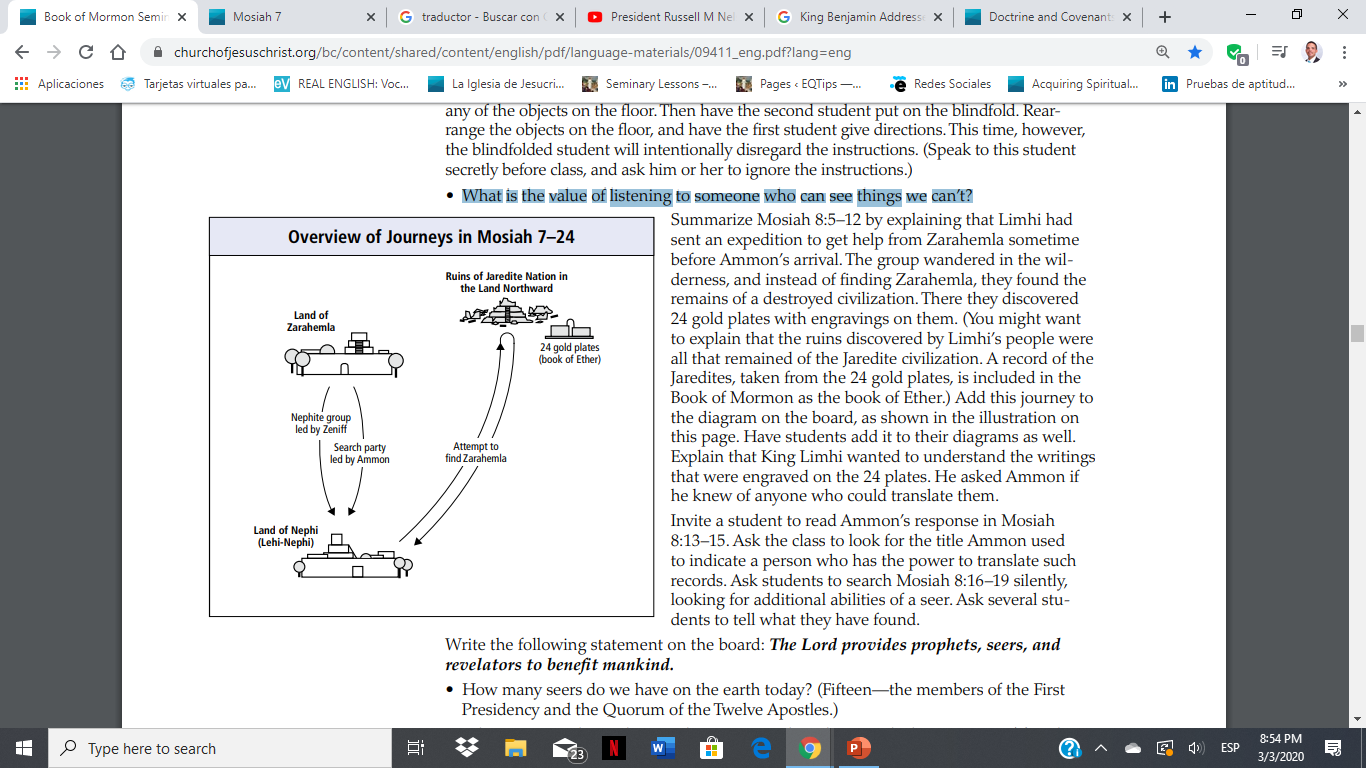 13 Now Ammon said unto him: I can assuredly tell thee, O king, of a man that can translate the records; for he has wherewith that he can look, and translate all records that are of ancient date; and it is a gift from God. And the things are called interpreters, and no man can look in them except he be commanded, lest he should look for that he ought not and he should perish. And whosoever is commanded to look in them, the same is called seer.
14 And behold, the king of the people who are in the land of Zarahemla is the man that is commanded to do these things, and who has this high gift from God.
15 And the king said that a seer is greater than a prophet.
The Lord provides prophets, seers, and revelators to benefit mankind
How many seers do we have on the earth today?
What are some things that prophets, seers, and revelators make known to us?